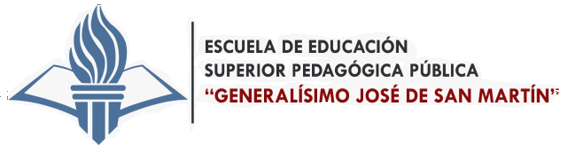 Gestión Académica y Perfil de Egreso
Encuentro  Macro regional del IESPP y EESPP de la Zona Norte del Perú
PROGRAMA DE ESTUDIOS. CONSIDERA:
1. Programa de estudios FID
Sustento realizado en base al estudio prospectivo de la Oferta y Demanda Laboral de docentes en la región San Martín 2017 - 205 y el Estudio de oferta y demanda de la DIFOID 2018.
Se determinó carreras de mayor demanda en el periodo 2017 – 2021 en ámbito de la región San Martín (Moyobamba y Rioja).
Estimación y proyección 2020 - 2026 de plazas para contrato San Martín, Moyobamba y Rioja.
Se definió docentes requeridos por carrera y año (2019 – 2025) cuya brecha es muy alta para la formación en Educación Inicial, Educación Física, Primaria.
Se concluye que las Metas otorgadas son insuficientes.
¿Qué hicimos para establecer oferta docente? .
Revisión en Nexus para determinación de Cantidad de docentes a jubilarse desde el año 2021 al 2026 en la Región San Martín.
Coordinación con UGEL para obtención del SIAGIE de total de estudiantes y la proyección del crecimiento poblacional en la educación básica.
Reunió con grupos de interés
Cuadro 1: Cantidad de Docentes que se jubilarán el 2021, por nivel educativo y por UGEL, en la región San Martín
Fuente: Minedu – UE / Minedu – Censo Escolar / Minedu – SIAGIE / Minedu – DIGESU / Elaboración DRESM
Cuadro N° 02: Cantidad de Docentes que se jubilaran al 2022, por nivel educativo y por UGEL, en la región San Martín
Fuente: Minedu – UE / Minedu – Censo Escolar / Minedu – SIAGIE / Minedu – DIGESU / Elaboración DRESM
Cuadro N° 03: Cantidad de Docentes que se jubilaran el 2023, por nivel educativo y por UGEL, en la región San Martín
Fuente: Minedu – UE / Minedu – Censo Escolar / Minedu – SIAGIE / Minedu – DIGESU / Elaboración DRESM
Cuadro N° 04: Cantidad de Docentes que se jubilaran el 2024, por nivel educativo y por UGEL, en la región San Martín
Fuente: Minedu – UE / Minedu – Censo Escolar / Minedu – SIAGIE / Minedu – DIGESU / Elaboración DRESM
Cuadro N° 05: Cantidad de Docentes que se jubilaran el 2025, por nivel educativo y por UGEL, en la región San Martín
Fuente: Minedu – UE / Minedu – Censo Escolar / Minedu – SIAGIE / Minedu – DIGESU / Elaboración DRESM
Cuadro N° 06: Cantidad de Docentes que se jubilaran el 2026, por nivel educativo y por UGEL, en la región San Martín.
Fuente: Minedu – UE / Minedu – Censo Escolar / Minedu – SIAGIE / Minedu – DIGESU / Elaboración DRESM
Cuadro N° 7: Cantidad de Docentes que se jubilaran desde el 2021 al 2026, por nivel educativo y por UGEL, en la región San Martín.
Fuente: Minedu – UE / Minedu – Censo Escolar / Minedu – SIAGIE / Minedu – DIGESU / Elaboración DRESM
CONCLUSIÓN
Desde el año 2021 hasta el año 2026, se estima una jubilación de 1356 docentes, en mayor porcentaje de la UGEL San Martín y con mayor número en el nivel de educación primaria.
Programa de estudios. Considera:
1. Programa de estudios FID
Perfil de egreso:
Análisis de la situación real del ingresante. 
Perfil de ingreso contextualizado del estudiante. 
Perfil específico de ingreso.
Plan de estudios de la carrera a licenciar. Se definió total de créditos, horas semanales y por ciclo, naturaleza de los curos, etc.
Directrices pedagógicas formuladas en el PEI y su implementación, según el componente misional.
Plan de estudios diversificado: Considera la propuesta de los cursos electivos por cada ciclo (III – VIII) y proyectos integradores anuales (I – VIII).
Fundamento de los cursos electivos y proyectos integradores (Vinculación con los objetivos estratégicos y acciones estratégicas)
Correspondencia entre los cursos y módulos del Plan de Estudio con el desarrollo progresivo de las competencias del Perfil de Egreso de FID. 
Elaboración de los sílabos de los cursos y módulos propuestos en el DCBN del Programa de Estudio de Educación Inicial.
Implementación de los módulos de práctica e investigación.
Elaboración de los sílabos del Primer Ciclo Académico según el Perfil de Egreso de FID y el Plan de Estudios.
2. Programas de formación continua. Según estudios de expectativas y necesidades de los egresados, se proponen cursos de capacitación y/o actualización y diplomados.
3. Programas de Profesionalización Docente.
4. Programas de Segunda Especialidad
Evaluación de los aprendizajes:
Implementación de los lineamientos académicos generales
Implementación en el PCI de las orientaciones para la evaluación propuestas en el DCBN.
Monitoreo y evaluación:
1. Estrategias de acompañamiento, mecanismos e instrumentos para evaluar el PCI.
Insumos, procesos y productos.
Componentes del monitoreo.
Indicadores para monitoreo de los procesos de gestión según el proyecto curricular institucional.
Lineamientos para monitoreo de la formación académica.
2. Acciones a realizar a partir del análisis de os resultados del monitoreo y evaluación anual del PCI.
¿Qué criterios se tuvieron en cuenta para elaborar el PCI?
Pertinencia: El PCI se elaboró en el marco de los DCBN vigentes, que se encuentra en correspondencia con MBDD y el MBDDir; así como en el marco del Perfil de Competencias Profesionales del Formador de Docentes. Del mismo modo, debe tuvo en cuenta las características de la comunidad educativa, así como la diversidad y particularidades del contexto. No se tuvo en cuenta la participación de los líderes o sabios de la comunidad por no tener programa EIB. 
Coherencia: Revisamos minuciosamente que el PCI no tenga contradicciones en su contenido y estructura, asimismo, revisamos que tenga relación lógica con los demás instrumentos de gestión de la institución.
¿Qué criterios se tuvieron en cuenta para elaborar el PCI?
Articulación: El PCI articula los componentes curriculares de todos sus programas de estudios o carreras profesionales. 
Integralidad: El PCI incorpora todos los servicios de formación que la IE oferte (Programas de Estudios de FID y/o Programas de Segunda Especialidad y/o Profesionalización Docente; y/o Programas de Formación Continua) en el marco del Modelo de Servicio Educativo. (El 2023 revisaremos lo una posible filial)
Principios y enfoque:
Fundamentos epistemológicos.
Fundamentos pedagógicos.
Enfoques transversales.
Principios institucionales según el PEI.
Principios pedagógicos asumidos en la EESP:
Fundamentos epistemológicos.
Pensamiento Complejo. 
Los docentes formadores conducen el proceso de análisis y resolución de problemas del contexto, mediante el análisis crítico, la articulación de saberes de varias áreas, campos y disciplinas, el análisis sistémico (integración de las partes del problema con el entorno), la metacognición y la creatividad. 
Los estudiantes sanmartinianos desarrollan pensamiento complejo, cuando abordan las situaciones desde diferentes perspectivas con sentido crítico; apoyando sus conclusiones en evidencias; examinado sus puntos de vista propios, prejuicios y elementos de parcialidad; contrastando la información y las fuentes; evaluando sus análisis y procedimientos, mediante la metacognición.
La socioformación.
Utilizando este enfoque se busca una formación de personas emprendedoras mediante la resolución de problemas del contexto a partir de proyectos integradores y colaborativos, con un sólido proyecto ético de vida, pensamiento crítico y sistémico, gestión y co-creación del conocimiento, la metacognición y la aplicación de la investigación formativa y científica, buscando mejorar las condiciones de vida con inclusión y respeto a la diversidad sociocultural
Interdisciplinariedad
Según este enfoque los formadores los estudiantes ejecutan proyectos integradores previstos en el PCI y toman decisiones en la resolución de un problema para llegar a un conocimiento global y holístico de la realidad.
Fundamentos Pedagógicos
Pedagogía Socio crítico
Se fundamenta en la teoría crítica de fundamentación dialéctica y un fuerte compromiso por el cambio para transformar la realidad en un proceso histórico y contexto determinado. Es participativo, socio crítico y orientado a la acción y una validez consensuada. Mediante este paradigma se establece una relación dialéctica entre el sujeto de investigación y el objeto que se investiga donde el investigador ocupa una posición subjetiva para producir conocimientos desde la práctica, desde lo concreto para transformar la realidad utilizando la lógica dialéctica, priorizando la reflexión y la autocrítica.
Conectivismo.
A nivel del personal docente se concibe al aprendizaje como un proceso continuo que ocurre en diferentes escenarios, incluyendo comunidades de práctica, redes personales y en el desempeño de tareas en el lugar de trabajo. Busca que las personas gestionen el conocimiento que reside en bases de datos, las cuales necesitan ser conectadas con las personas adecuadas, en el momento adecuado. El Conectivismo es la integración de los principios explorados por el caos, de la red, y la complejidad y las teorías de la auto-organización
Formación basada en competencias
El concepto de competencias que se asume en esta propuesta es el que se señala en el Diseño Curricular Básico Nacional 2019 “la facultad que tiene la persona de actuar en situaciones complejas, movilizando y combinando reflexivamente distintas capacidades con el fin de lograr un propósito y generar respuestas pertinentes a problemas, así como de tomar decisiones que incorporen criterios éticos”.
Aprendizaje y enseñanza situada
El conocimiento siempre “es situado, es parte y producto de la actividad, el contexto y la cultura en que se desarrolla y utiliza” (Díaz, 2005, p. 19). 
Los docentes formadores desarrollan aprendizajes vinculando estrechamente con las situaciones, contextos y comunidades en donde se desenvuelven los estudiantes. (Lave & Wenger, 1991).   
Mediante este enfoque, se busca que los estudiantes de la EESP GJSM:
Aprendan a enseñar en el contexto mismo de la práctica.
El aprendizaje siempre es social y se desarrolla en comunidades de práctica e investigación. 
Socializan los productos y las evidencias de aprendizaje.  
Realizan debates e intercambio de experiencias a fin de promover la integración de distintos tipos de saberes o recursos, el desarrollo de procesos cognitivos complejos y el rol activo de los estudiantes en la construcción de sus aprendizajes. 
Reflexionan permanentemente sobre su proceso de construcción de aprendizaje para dotar de sentido su experiencia en contexto. Estos contextos obedecen a situaciones de formación de tipo académico al inicio del proceso formativo y a situaciones cercanas al ejercicio profesional, posteriormente.
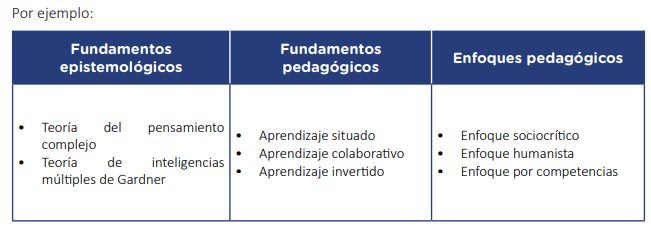 Ministerio de Educación. Guia de Elaboracin del PEI: pp 32
PCI
PAT
PEI
RI
MPI
PEI
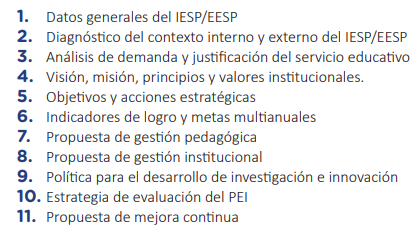 PCI
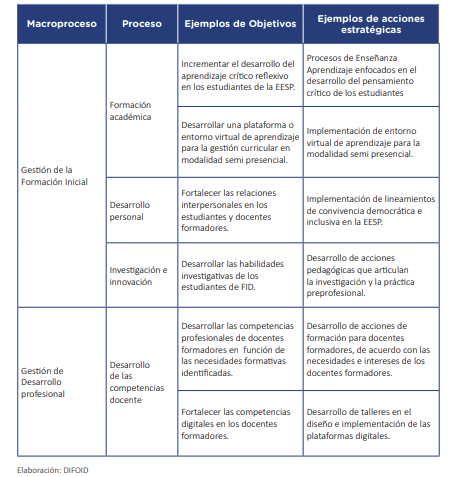 MATRIZ CBC III
Componente. 3.1 Formación académica o profesional de los estudiantes
DG y Unidad Académica
Subir a la plataforma el formato N° 4 Declaración Jurada
¿Qué y cómo hicimos?
Al 90% de los estudiantes se les llamó al celular en el periodo del 22 al 30 de marzo 2020 para soporte socioemocional y para asegurarnos que continuará sus estudios.
Durante el año 2020 hicimos matrícula automática a todos los estudiantes.
Reducción del costo de matrícula.
Envío de correos electrónicos al responsable de SIA sobre las deficiencias de este sistema. Presentación de oficio remitiendo el informe a DIFOID reportando las deficiencias del SIA.
Personal administrativo vía celular solicitó a cada estudiante los datos para elaborar la ficha socioeconómica.
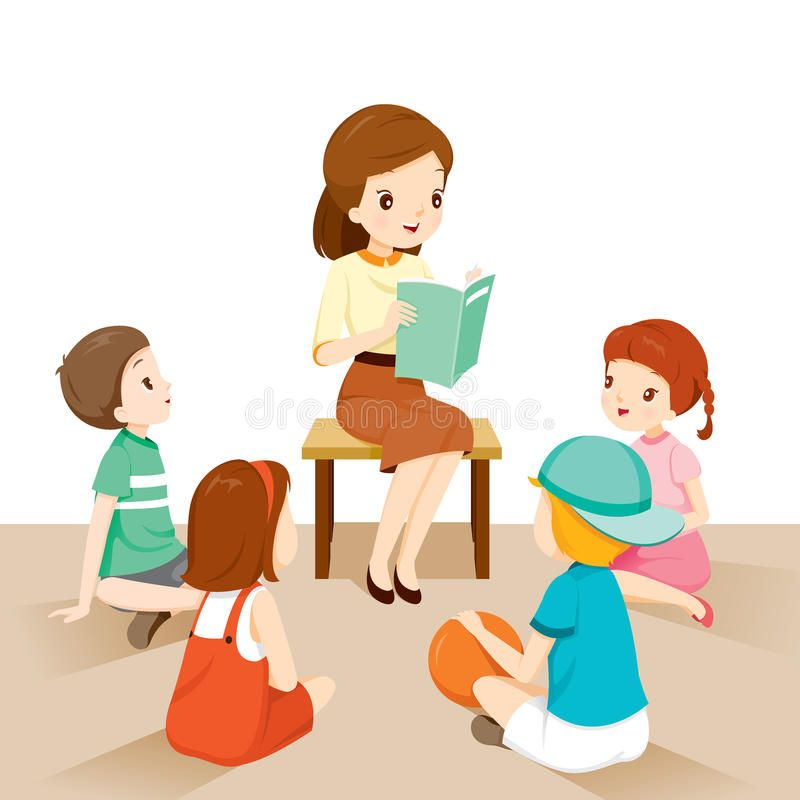 COMPONENTE: 3.2 PRÁCTICA PRE PROFESIONAL
i) Datos generales y código modular de la institución
iv) Condiciones del convenio
ii) Número de horas de práctica
iii) Datos del practicante
v) Obligaciones de la institución
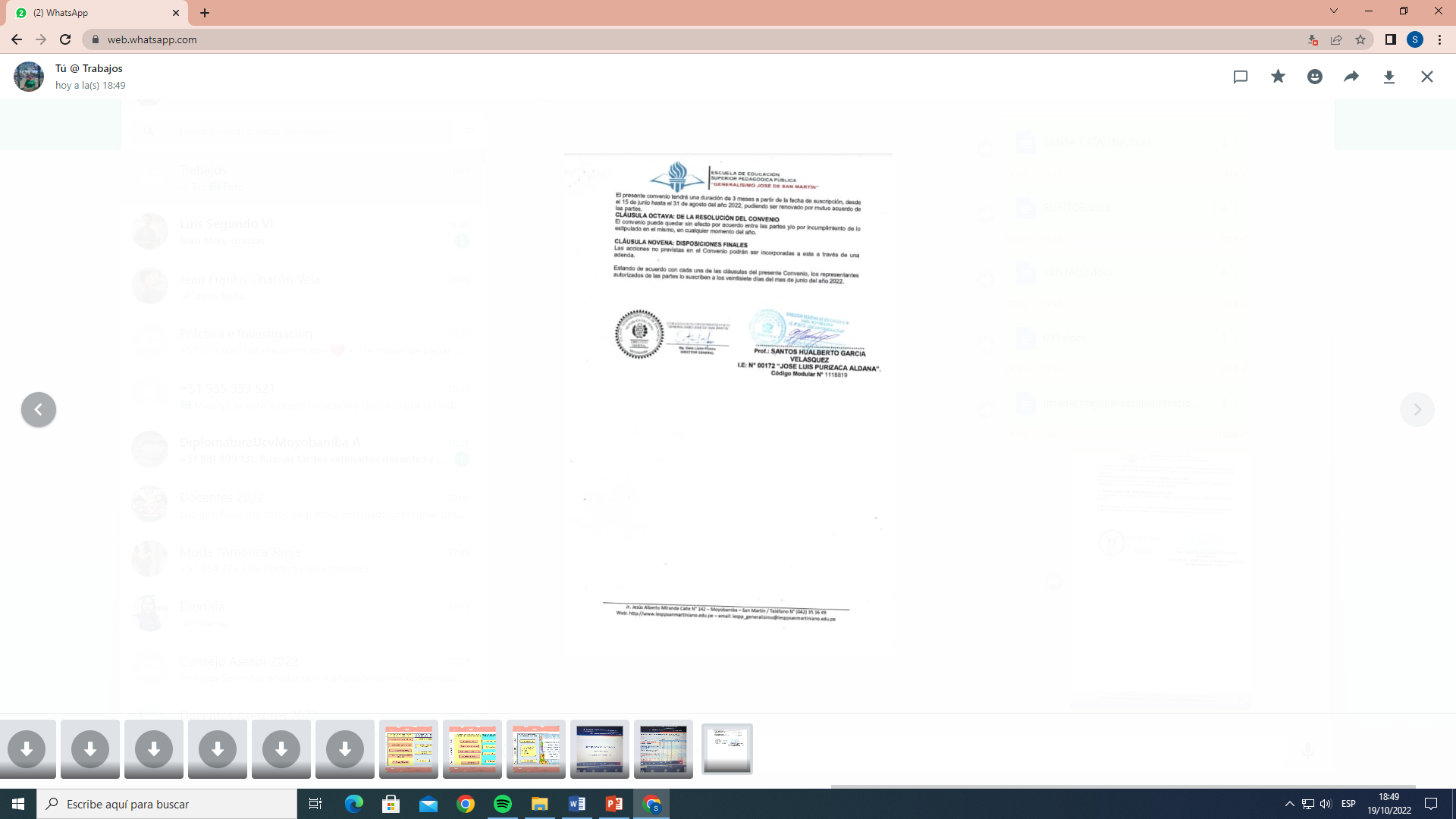 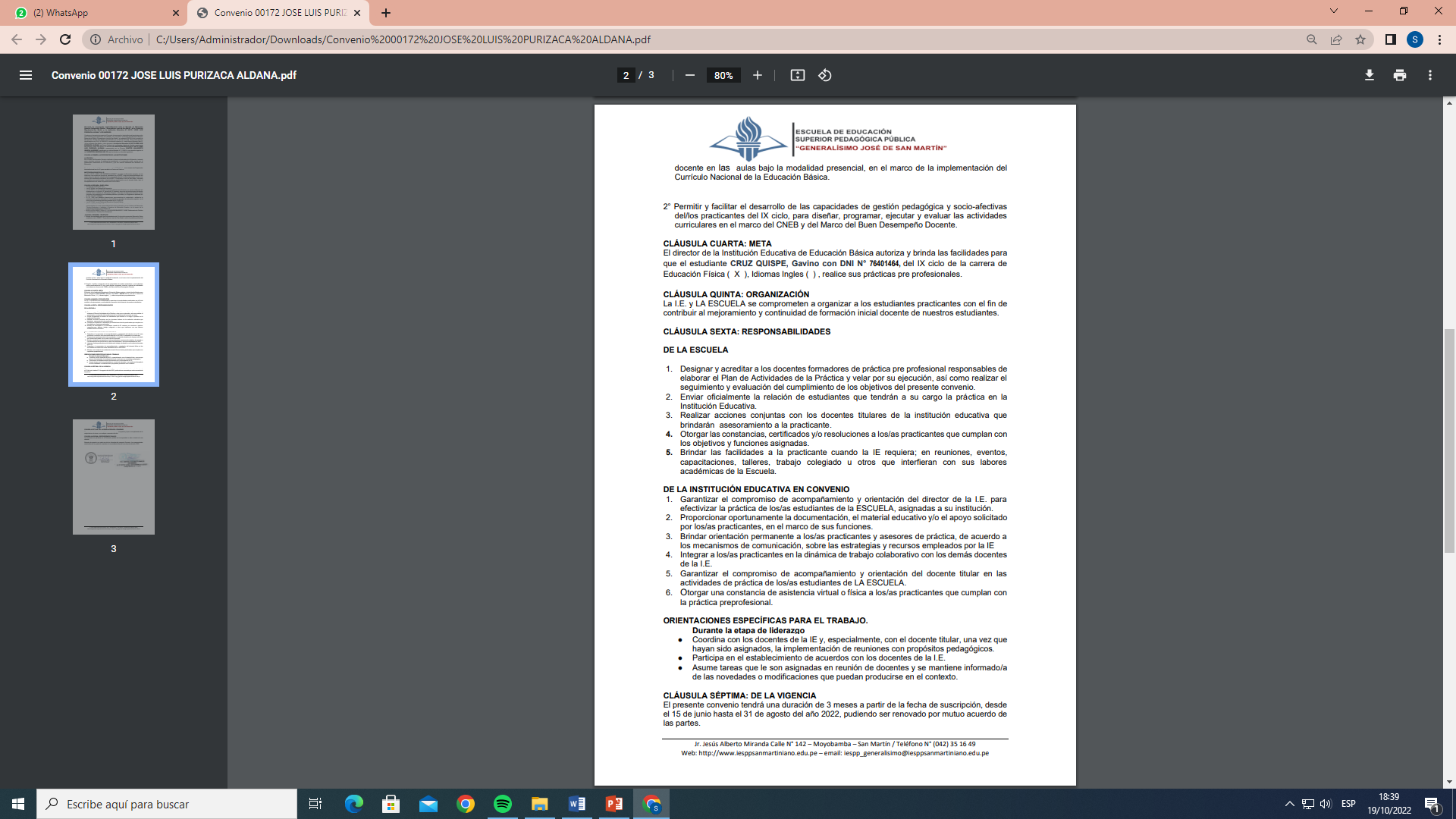 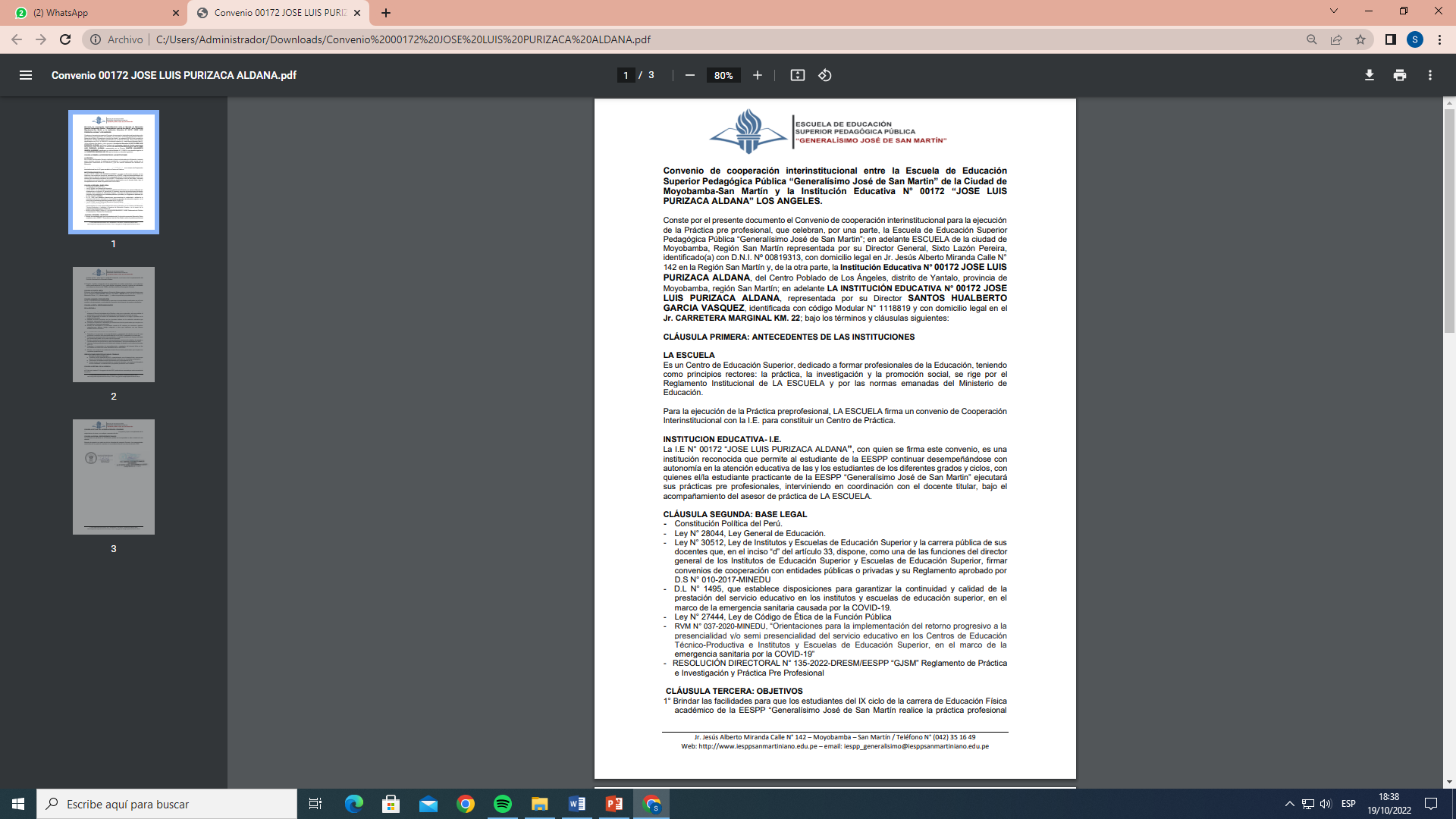 vi) Tiempo de vigencia
CONVENIOS DE PRACTICA
vii) Firma de la institución educativa pública o privada
Definición del perfil del egresado
Consiste en la reflexión y definición del perfil de egresado de la FID, para ello se sugieren los siguientes procedimientos: 
Reflexionar sobre el perfil de egreso como la visión común e integral de las competencias profesionales docentes que deben desarrollar los estudiantes progresivamente durante el proceso formativo que ofrece la institución para ejercer la docencia idóneamente.
Triangular el análisis de información sobre la visión institucional, los resultados de diagnóstico interno y externo, así como el perfil de egreso del estudiante de FID propuesto por los Lineamientos Académicos Generales. 
A partir del análisis, desarrollar el perfil de egreso, que incluya dominios, competencias, capacidades y estándares (DCBN 2019 y 2020) y, competencia global, unidad de competencia y criterios de desempeños (DCBN 2010, 2011 y 2012)